UITF: T-cathode electrode, BPM data @200 [kV]
05/15/2019
Gabriel Palacios, Carlos Hernandez
Matt Poelker, Joe Grames
Details
UITF gun
T-cathode electrode @200 [kV]
Bulk GaAs activated with with Cs and NF3
Data taken with BPM 201 (on top of corrector 101H&V) and BPM 203 (after corrector 101H&V)
y
From -62 [Gauss cm] to 62 [Gauss cm] along the x-axis (With 101V corrector in 55 [Gauss cm]).

From 0[Gauss cm] to 142 [Gauss cm] along the y-axis (With 101H corrector OFF).
R
BPM linear response region
x
In the following plots the BPMs responses where mapped as a function of different 101 corrector H and V positions (increments of 1 [step], 3 [s] waiting time).
BPM203 linear response region
After readjusting the BPMs and checking hardware to be working OK, we analyze the linear response region of BPM203 by scanning correctors MBHK201H along the x-axis, and the MBHK201V along the y-axis.
We find that the BPM203 saturates outside the intervals:
	-6 [mm]<x< 6[mm]
	-6 [mm]<y< 6[mm]
Therefore inside the intervals is the linear response region.
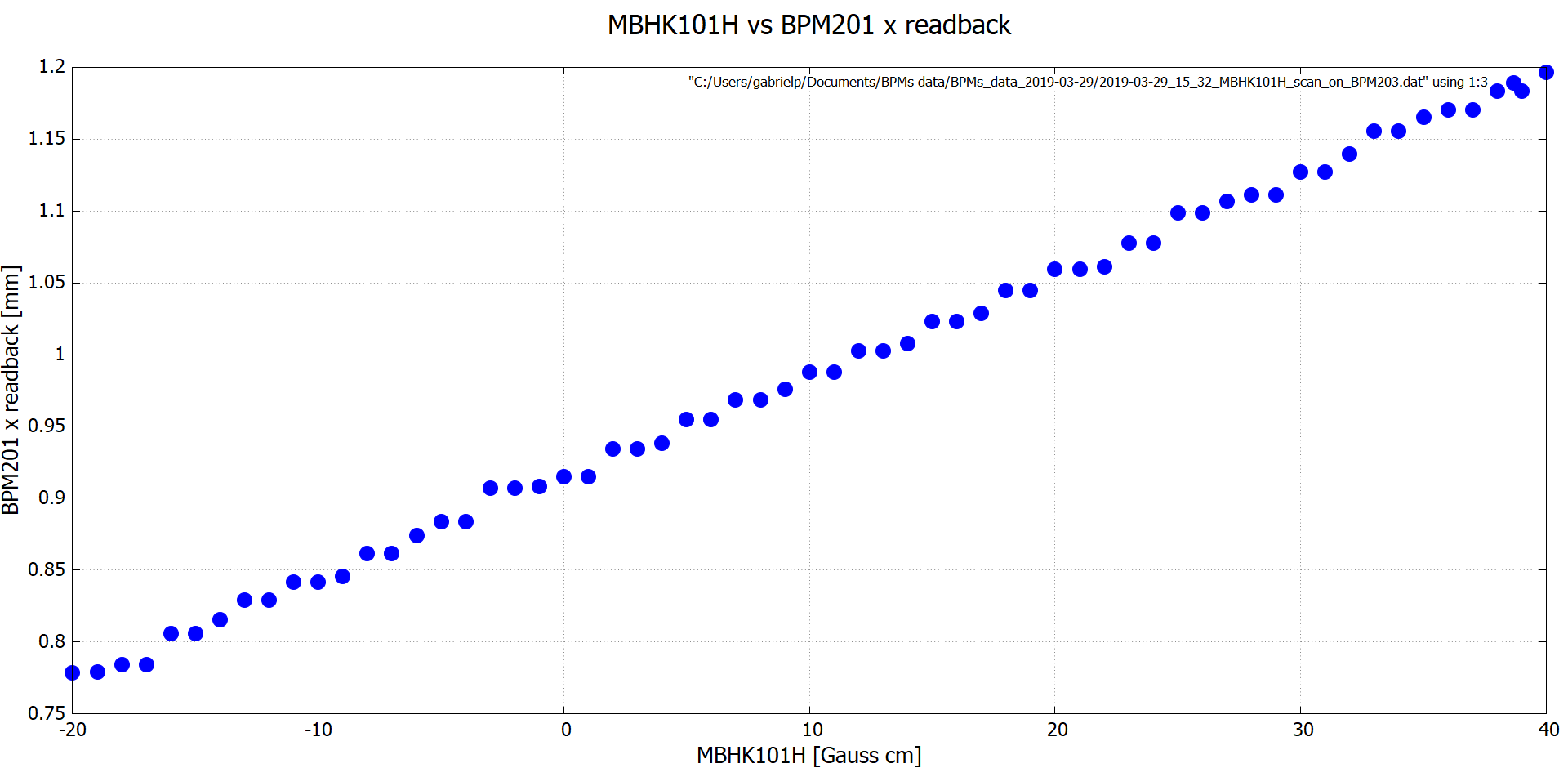 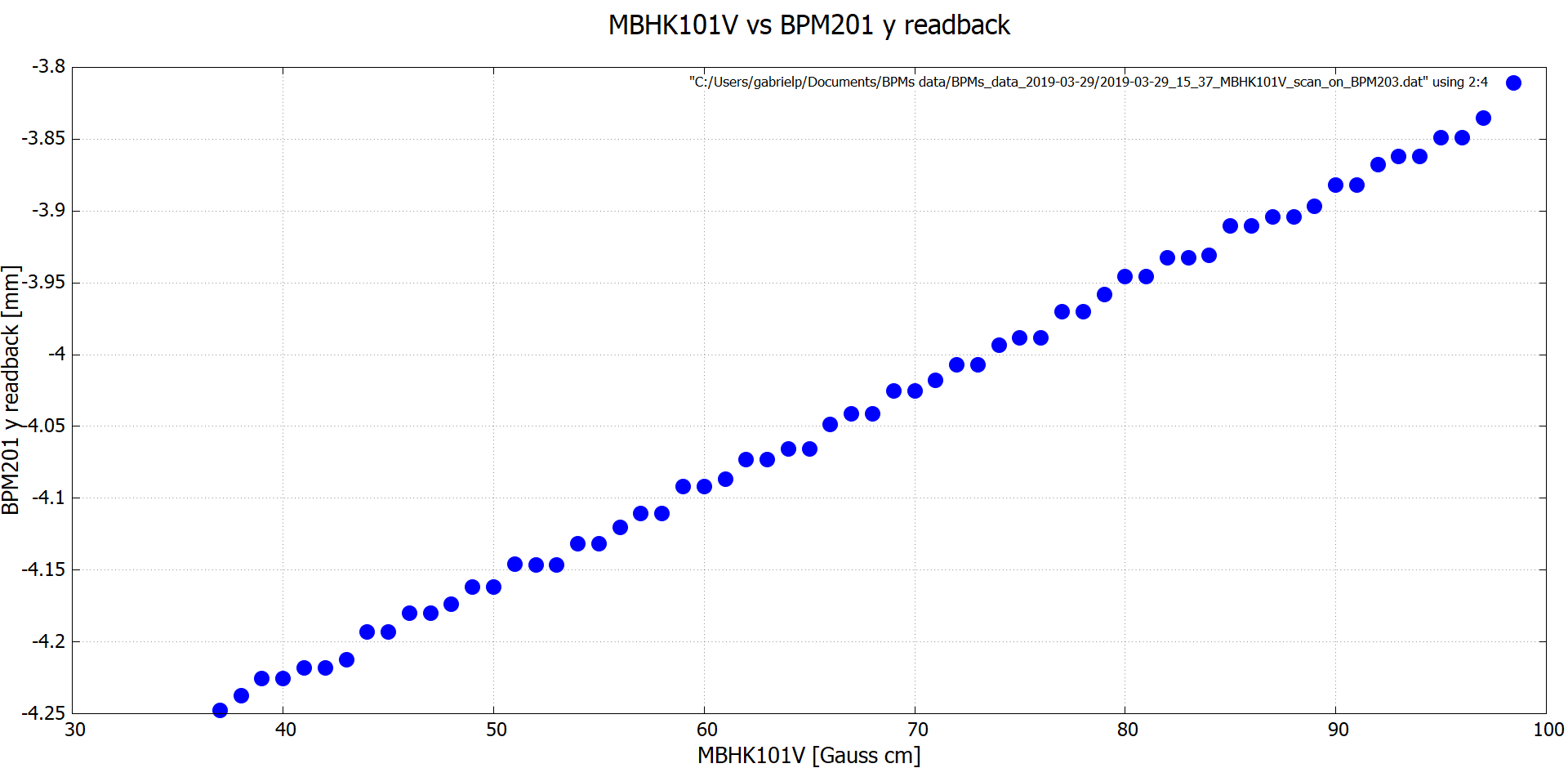 Original
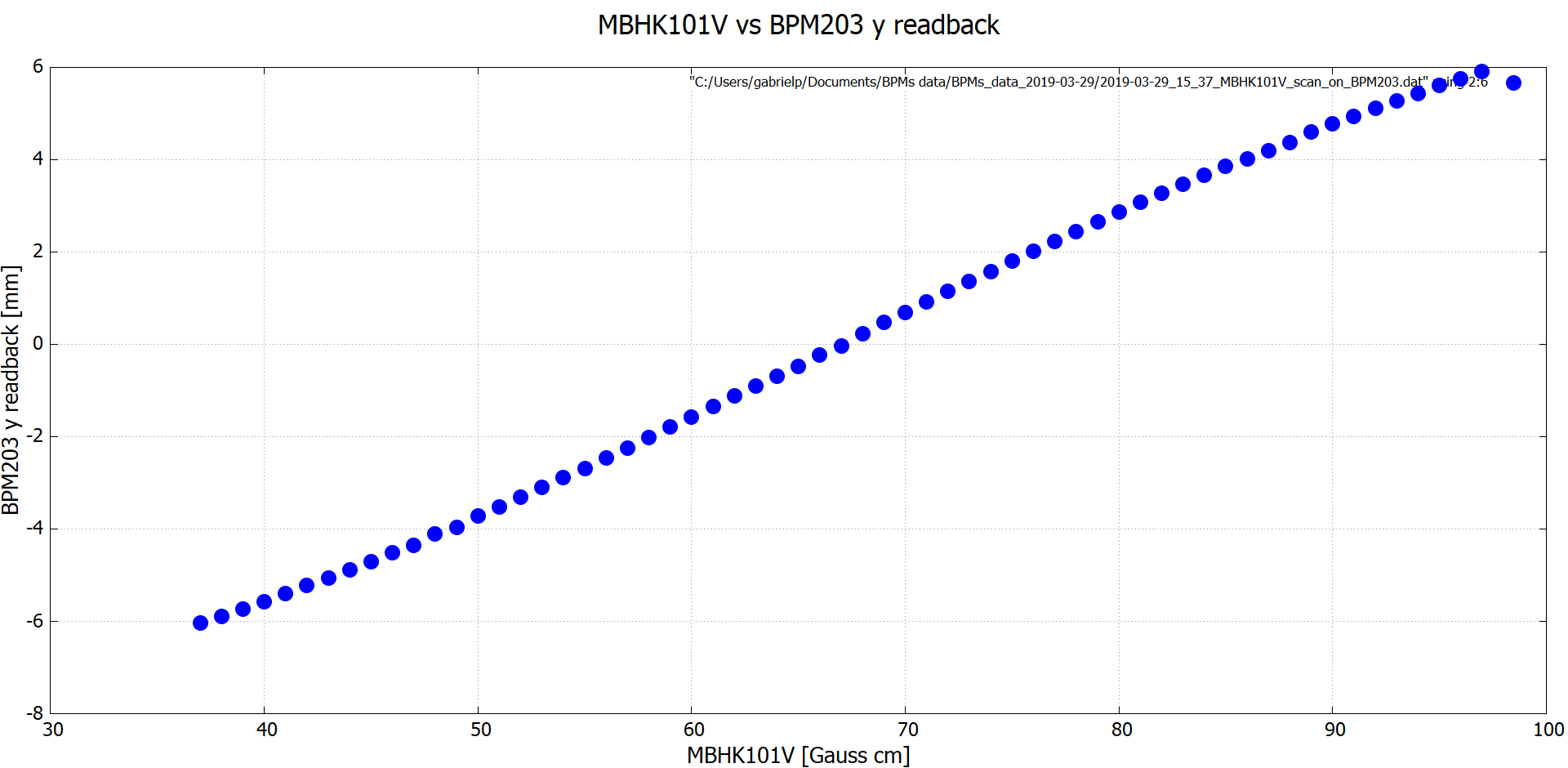 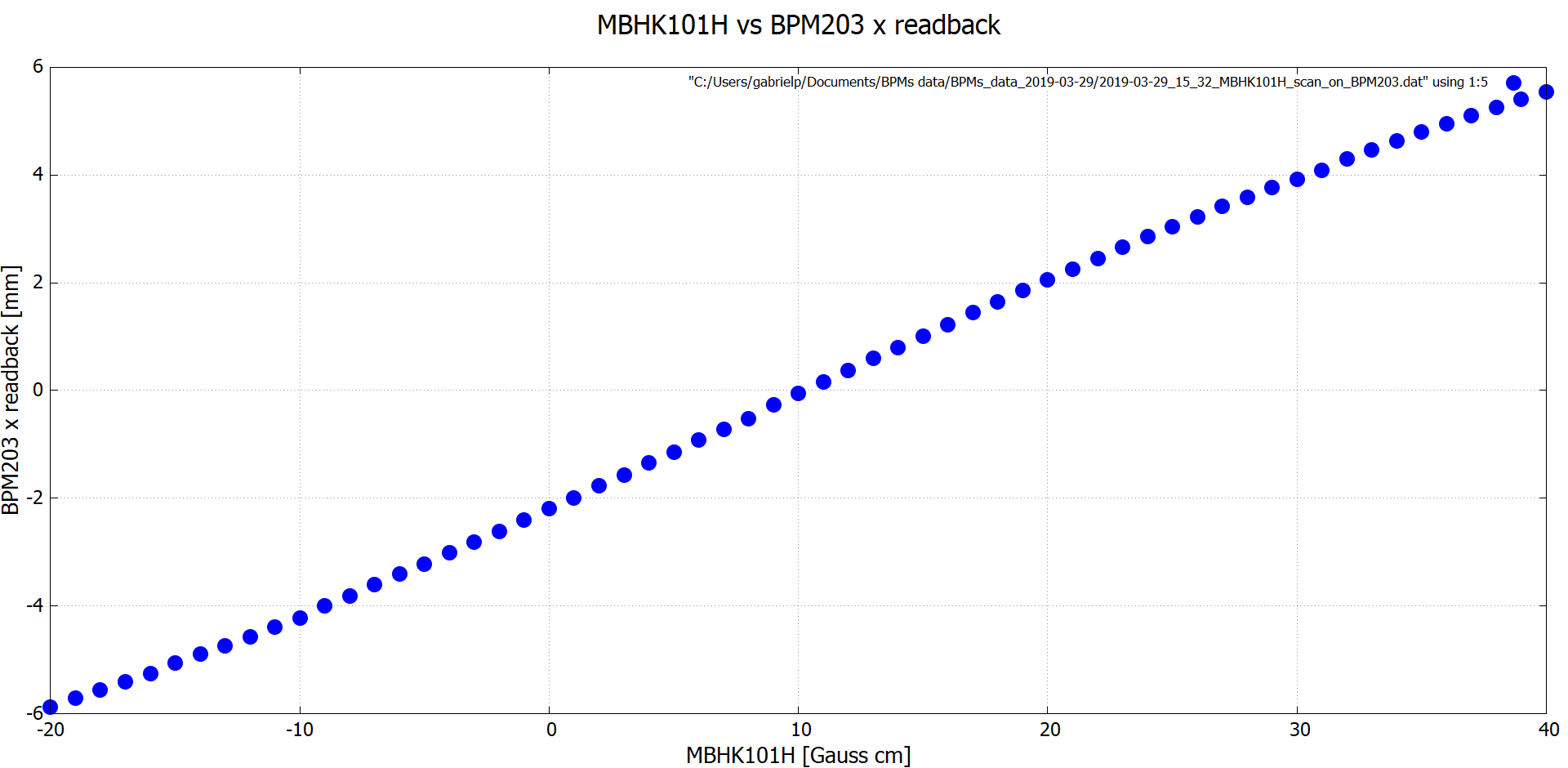 BPM201 vs laser position
Assuming the BPM201 linear response region is the same as BPM203, we scan the laser position on the photocathode along the x and y-axis and plot the BPM201 response.
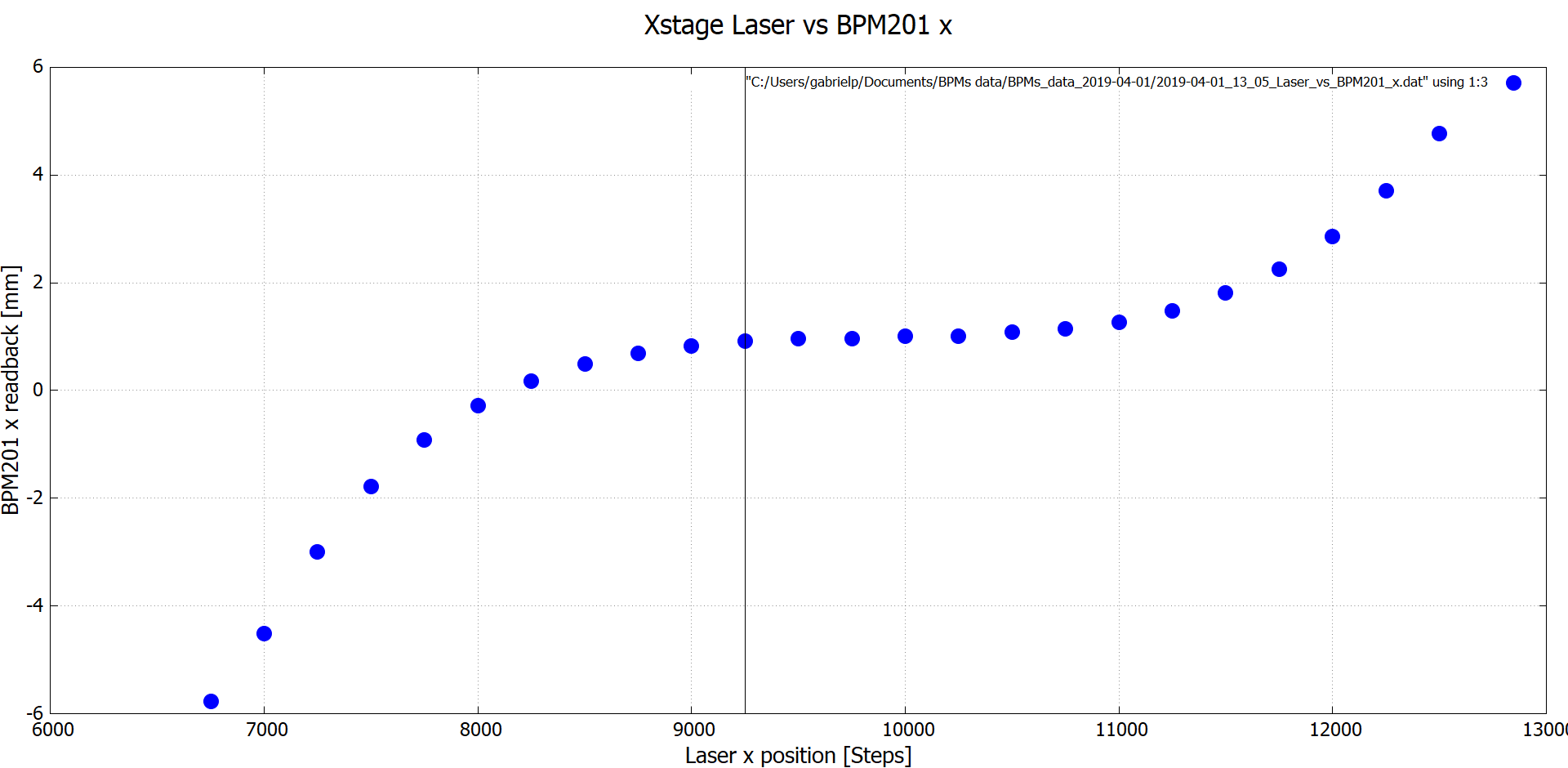 Original
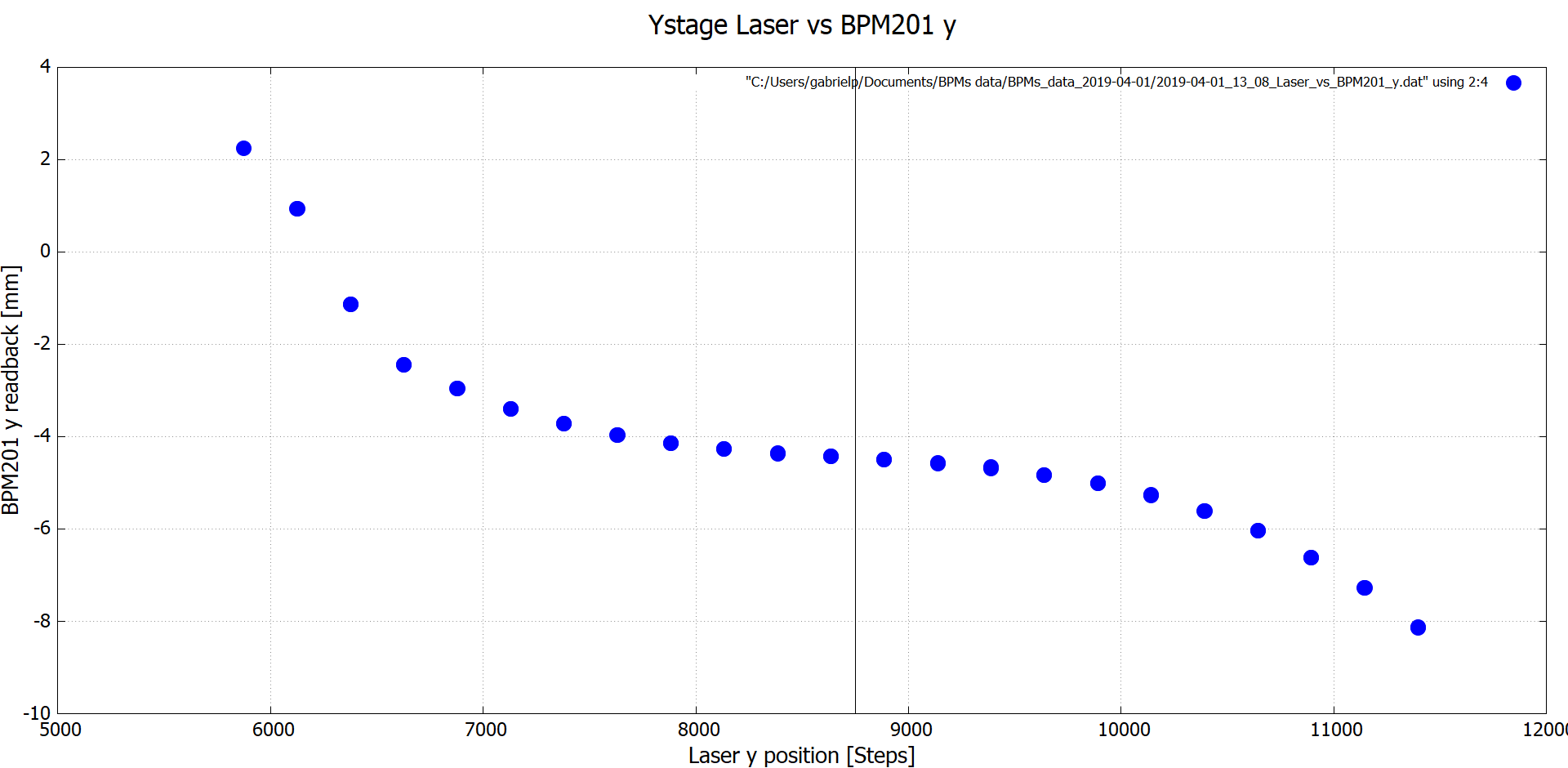 Bona fide results inside the saturation interval:
-6 [mm]<BPM201 x< 6[mm]
-6 [mm]< BPM201 y< 6[mm]
Corrected positions according to S&A
Corrected positions according to S&A
BPM201
Solenoid?
US face?
DS face?
Photocathode
1.3 mm
12.6 mm
BPM203
8.9 mm
7.5 mm
7.6 mm
x
3.6 mm
BFS
z
Corrected positions according to S&A
BPM203
Solenoid?
BPM201
DS face?
1.2mm
US face?
y
0.3mm
0.3mm
BFS
z
0.6 mm
Photocathode
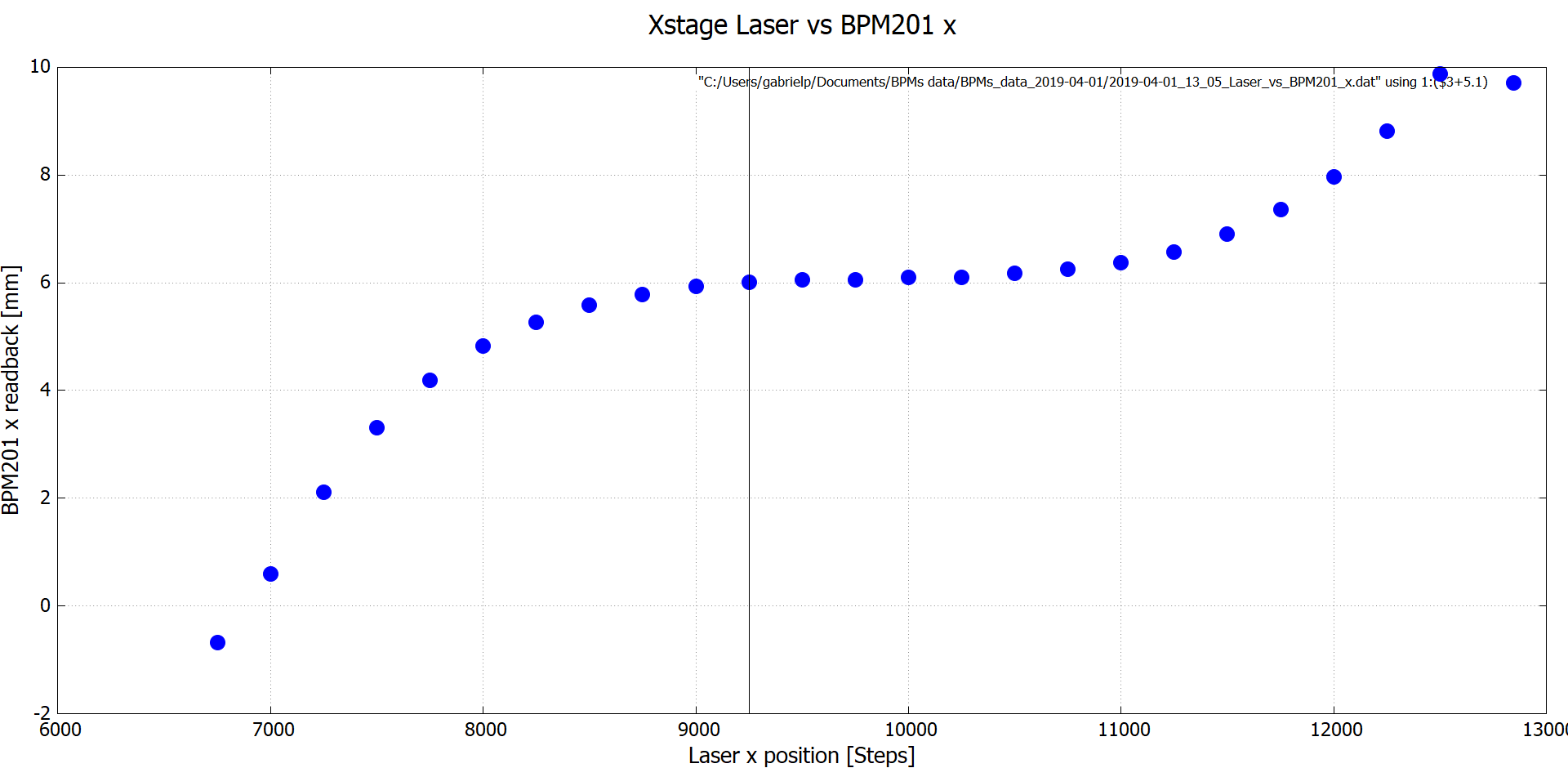 Relative to photocathode
+5.1 mm
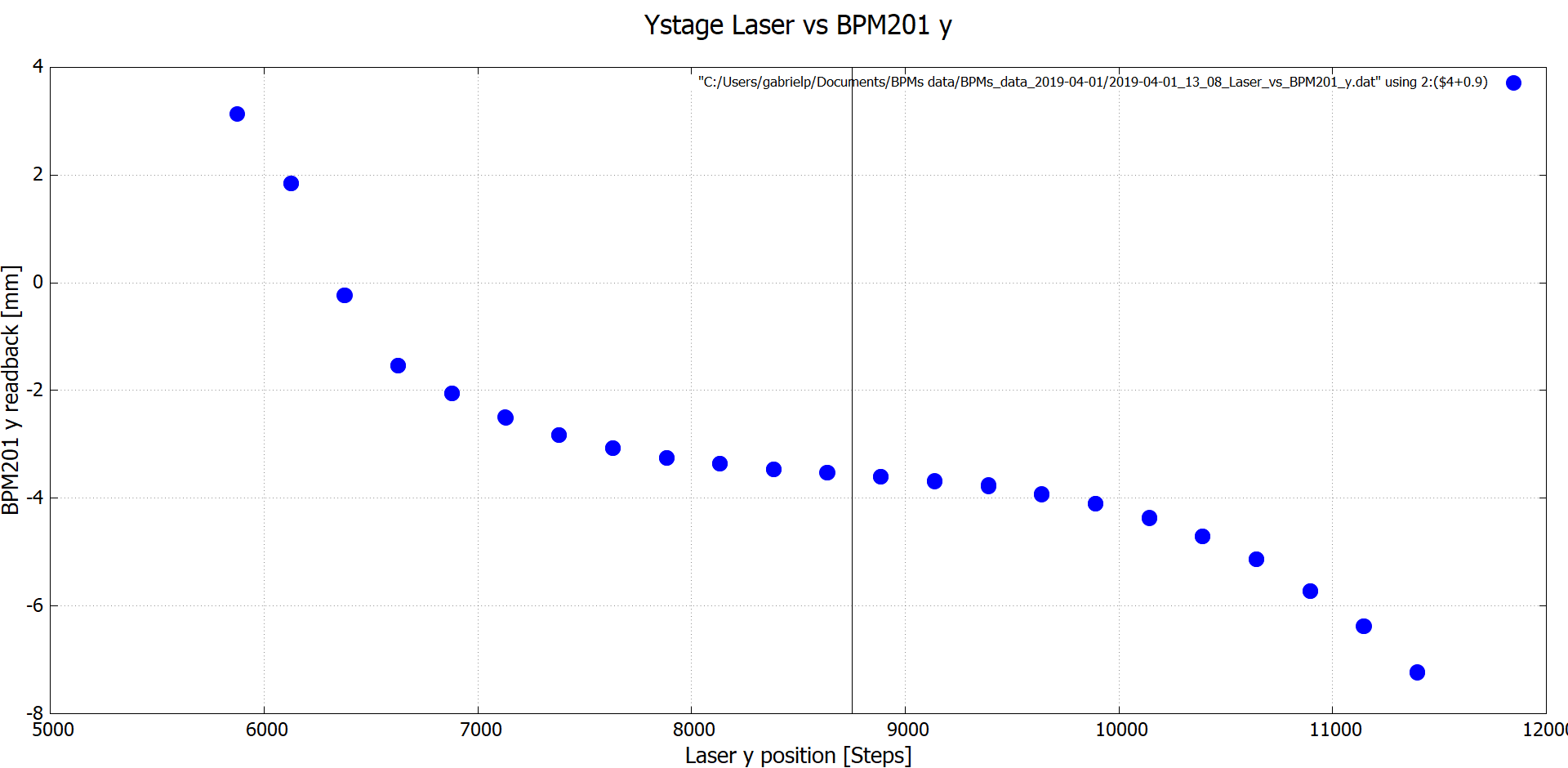 +0.9 mm
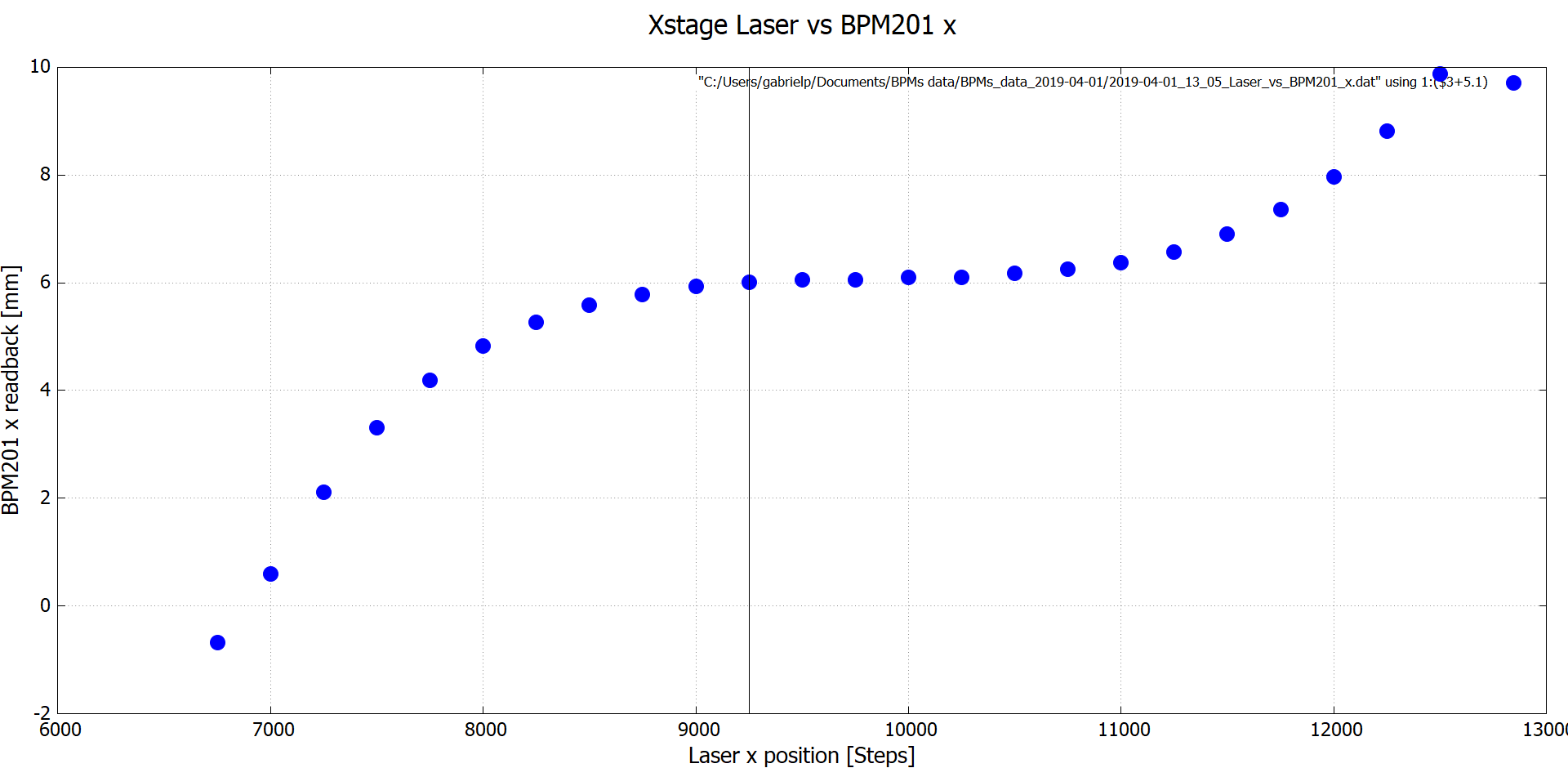 As we move left and right from the photocathode center, the BPM201 “sees” the beam moving slightly in the same direction, up until the 3000 [step], where the x positions displace further away for each step.
+5.1 mm
Relative to photocathode
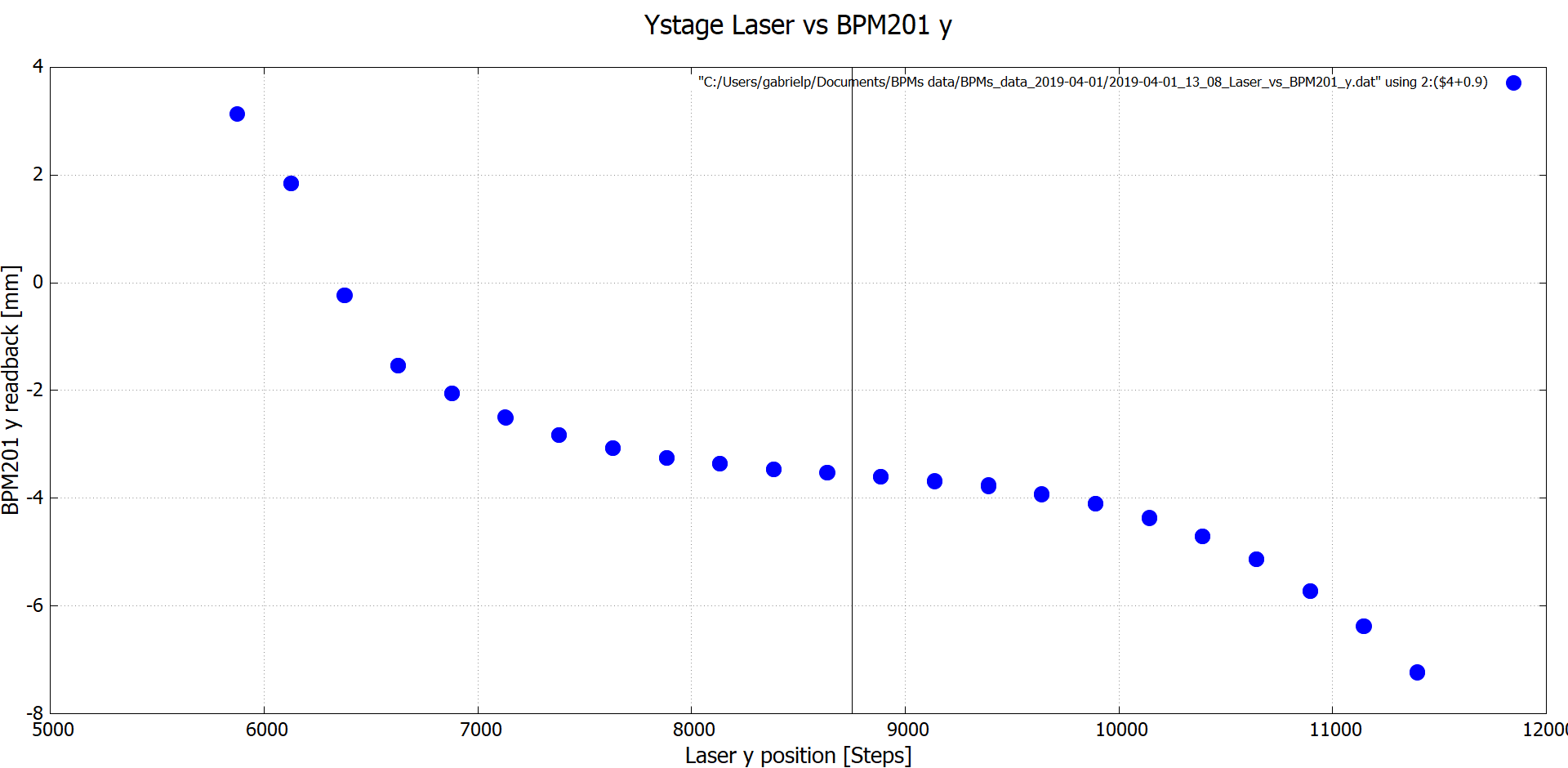 As we move above and below the center, the BPM201 “sees” the beam moving in a similar way, but this time the vertical displacement increases as we go below the center. Moreover, most positions on the photocathode result in BPM201 negative vertical readings. The beam experiences a negative vertical kick (as predicted by our simulations!)
+0.9 mm
Centered in lense
MBHK101V, corrector centered in the first viewer (201)
vs BPM201 x readback
vs BPM201 y readback
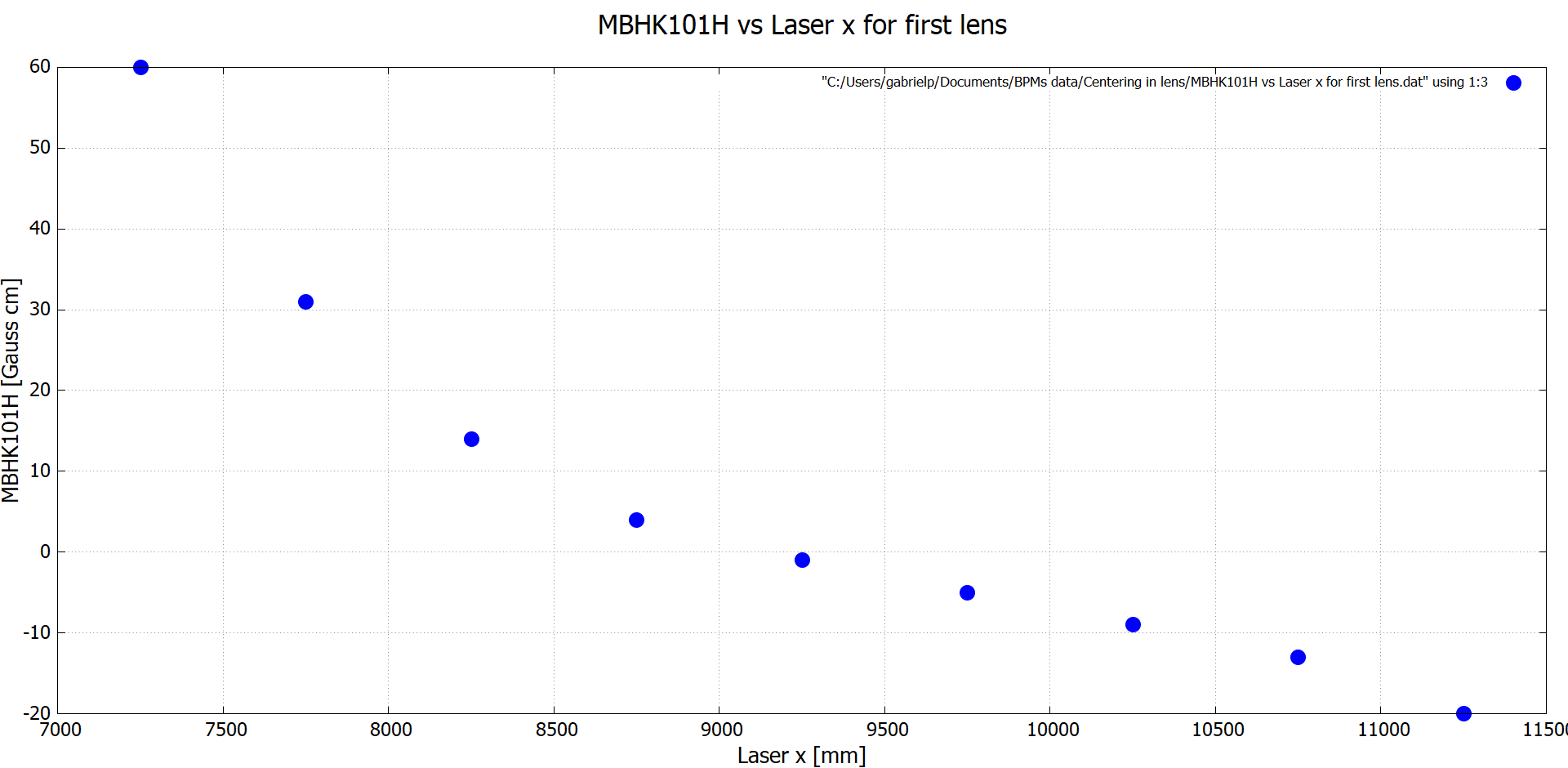 Check position of MBHK101
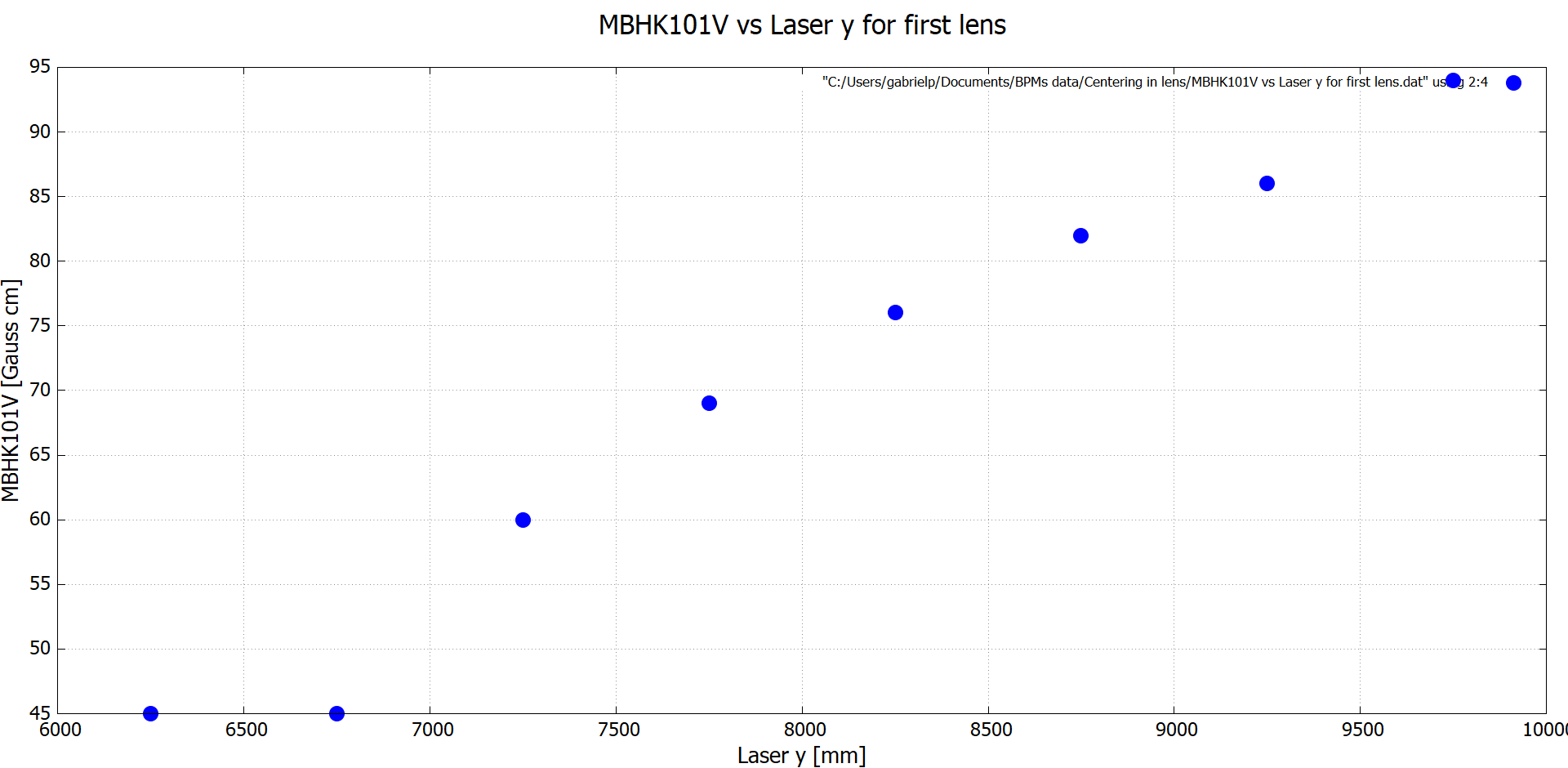 Check position of MBHK101
y
This corresponds to a diameter of 5 [mm] (radius R=2.5 [mm]).
Then: L=2.5/√2≈1.77

So: 1.77 [mm]≈1770 [steps] (assuming 1000 [steps]≈1 [mm])

Then I used 1800 [steps] to each side from the origin.
R
L
Active area
L
x
In the following color maps the laser was scanned on a square box of 3600X3600 [steps], centered in the photocathode (at position 9250,8750) as a function of different BPMs response (in increments of 300 [steps], 3 [s] waiting time).
Active area
Relative to photocathode
Own coordinate systems
Fin
Extras
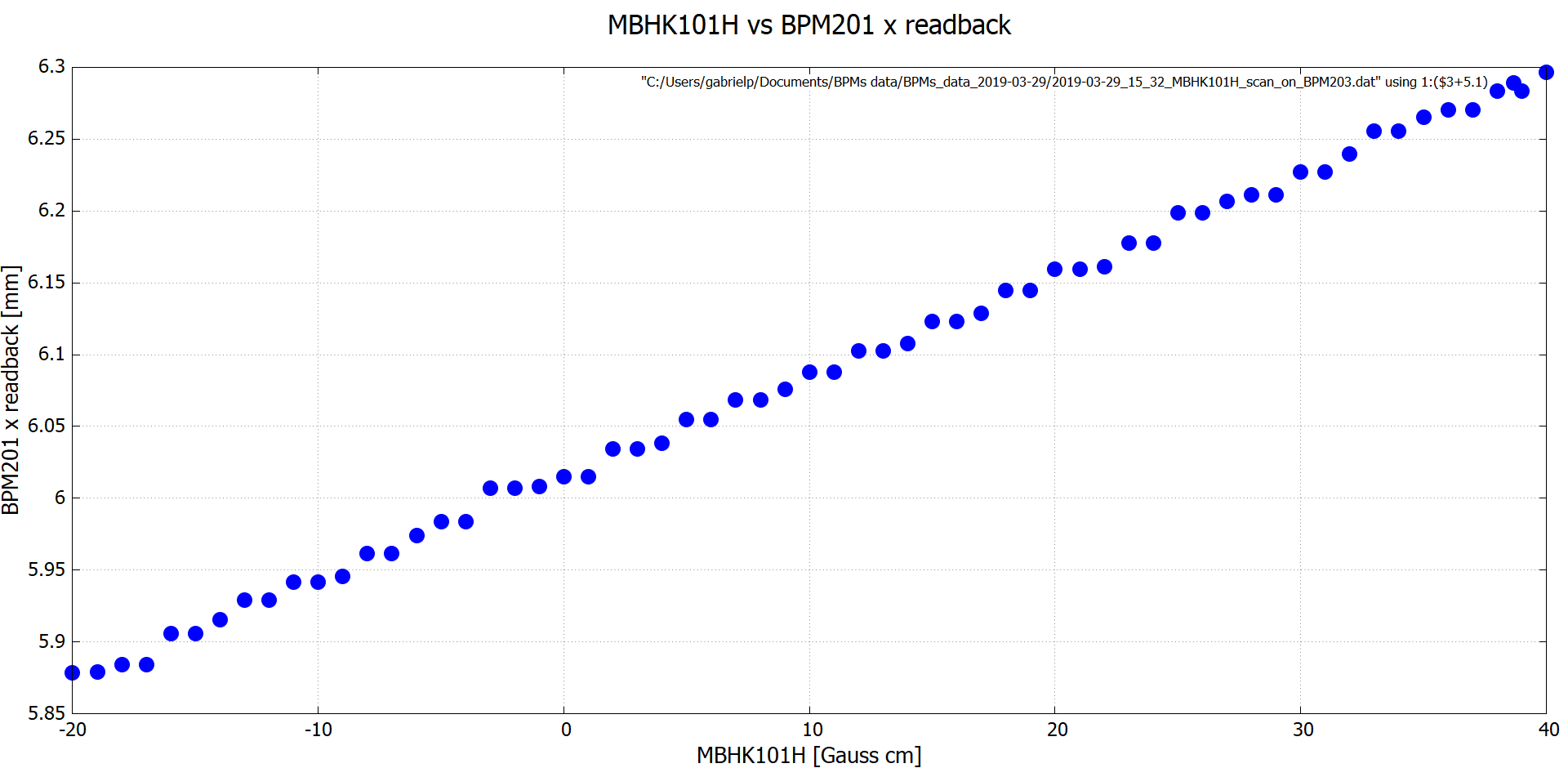 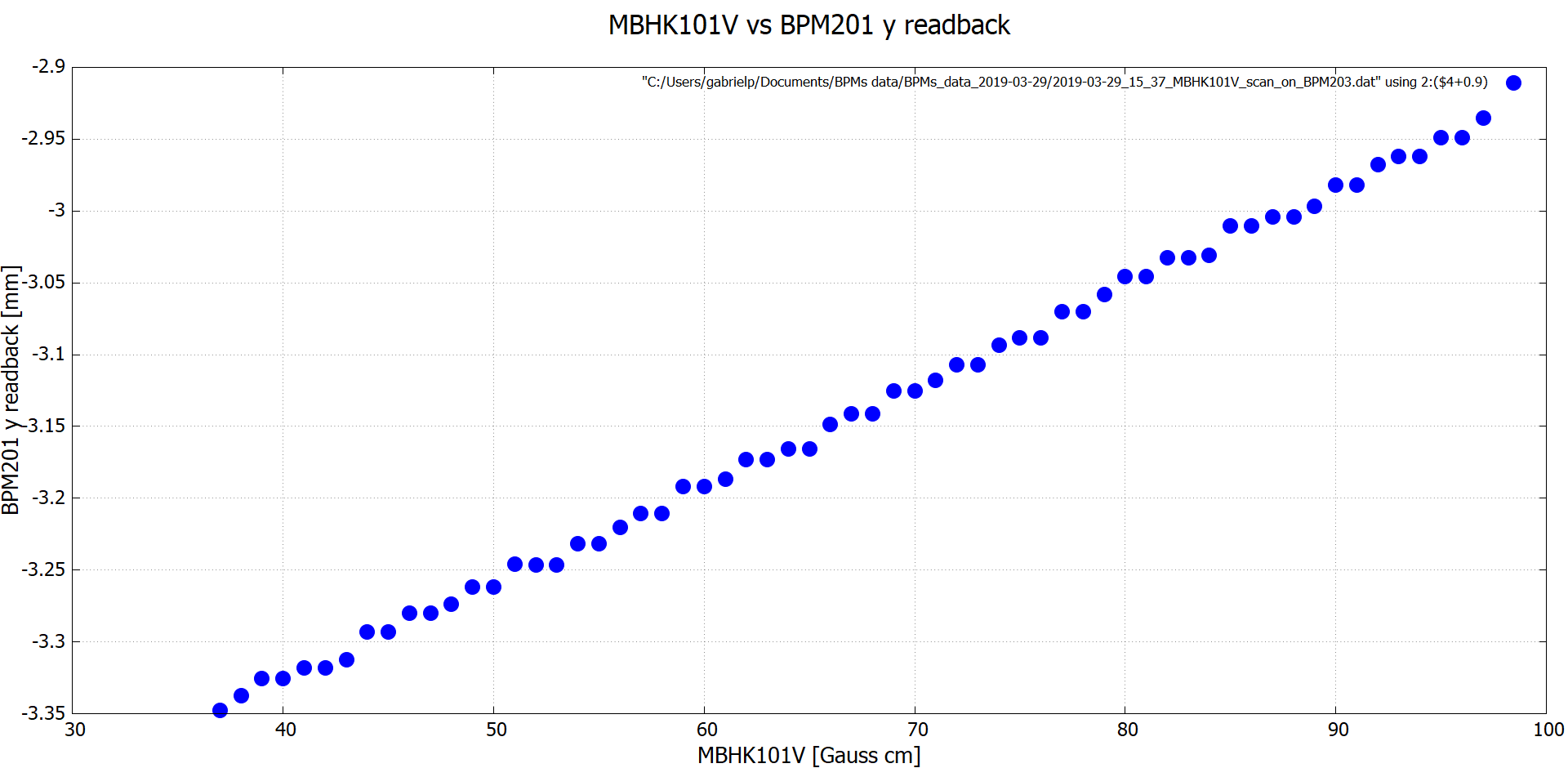 +5.1 mm
+0.9 mm
Relative to photocathode
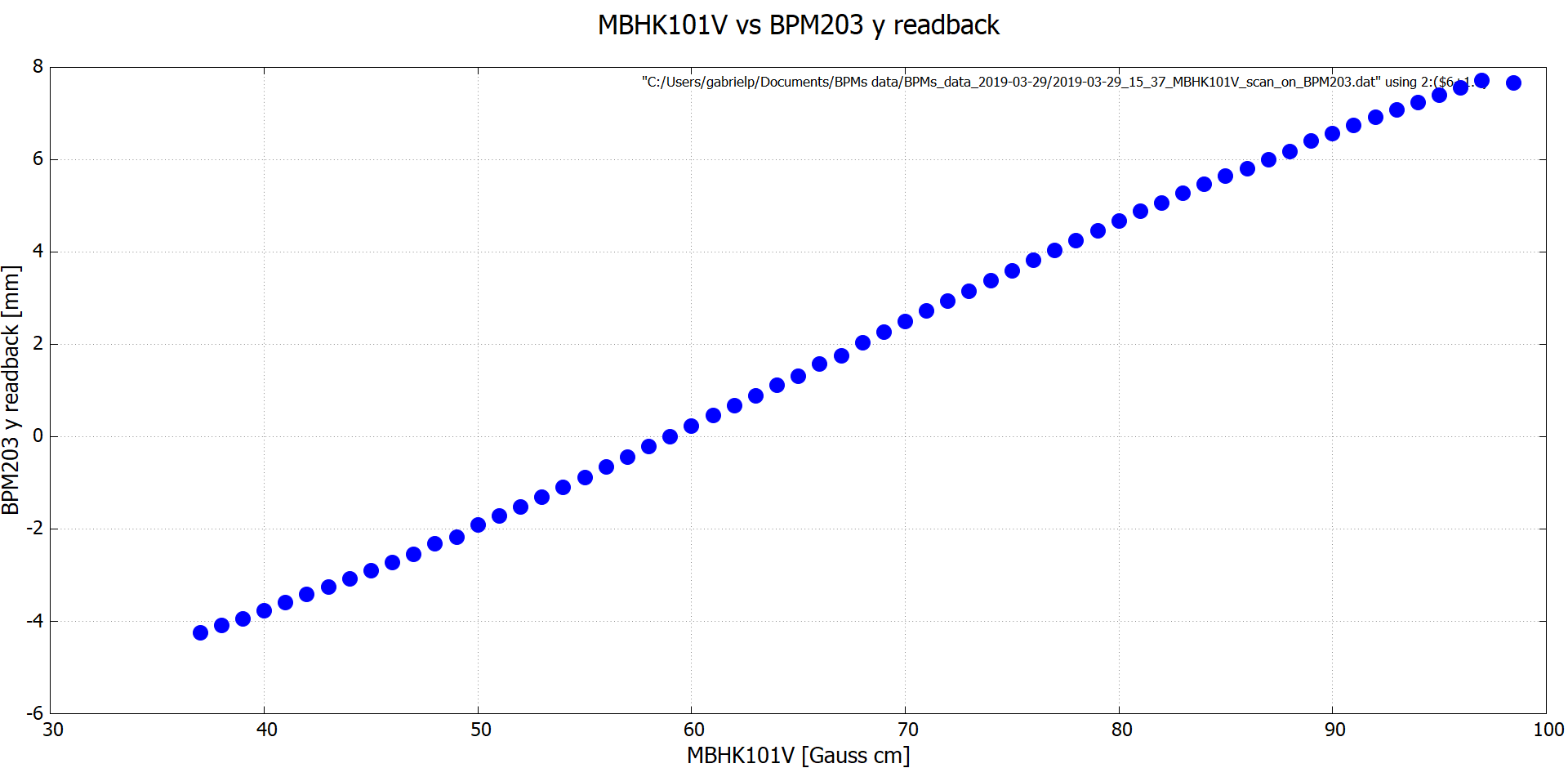 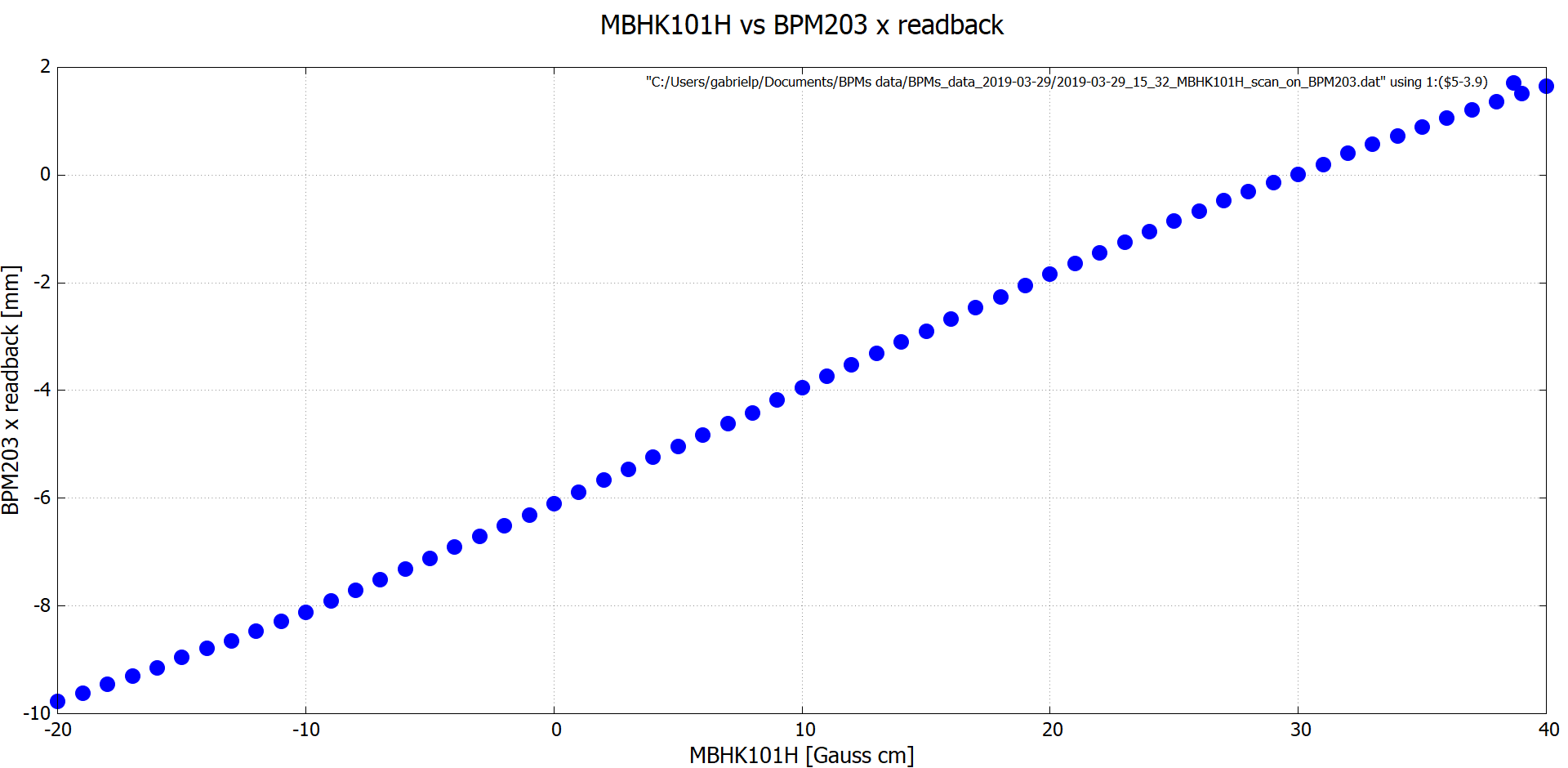 -3.9 mm
+1.8 mm
BPM203 linear response region
Then, relative to the photocathode, the linear response regions are
	-10 [mm]<x< 2[mm]
	-4 [mm]<y< 8[mm]